French
Say how many there are [2/ 2]
Introducing ‘il y a’
Plural indefinite article/numbers
Madame Sooden
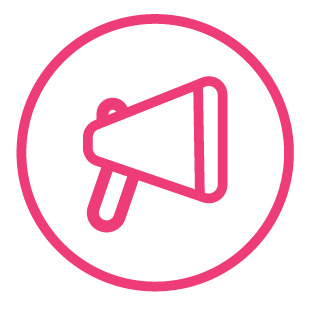 [ a ]
malade
sac
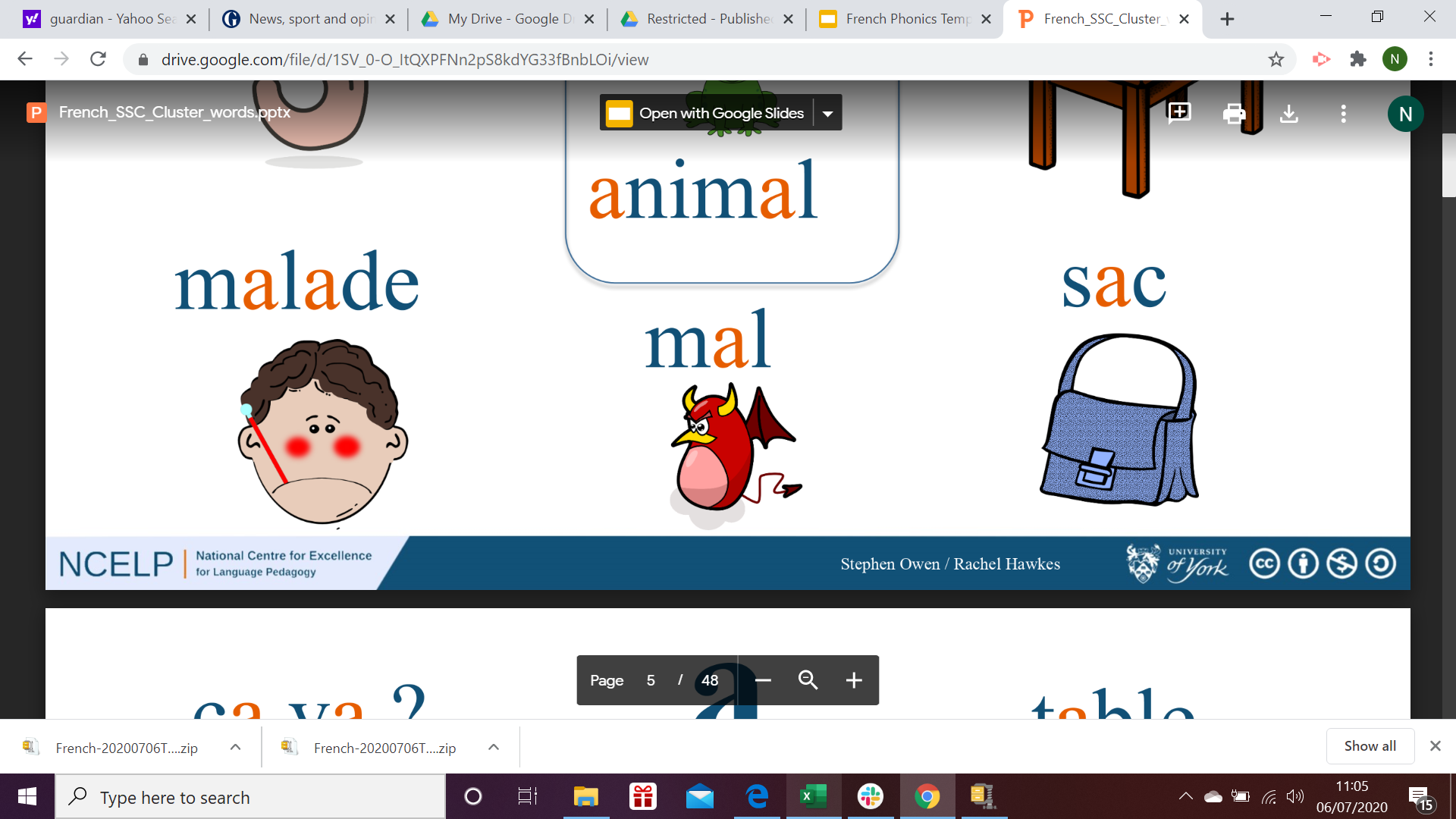 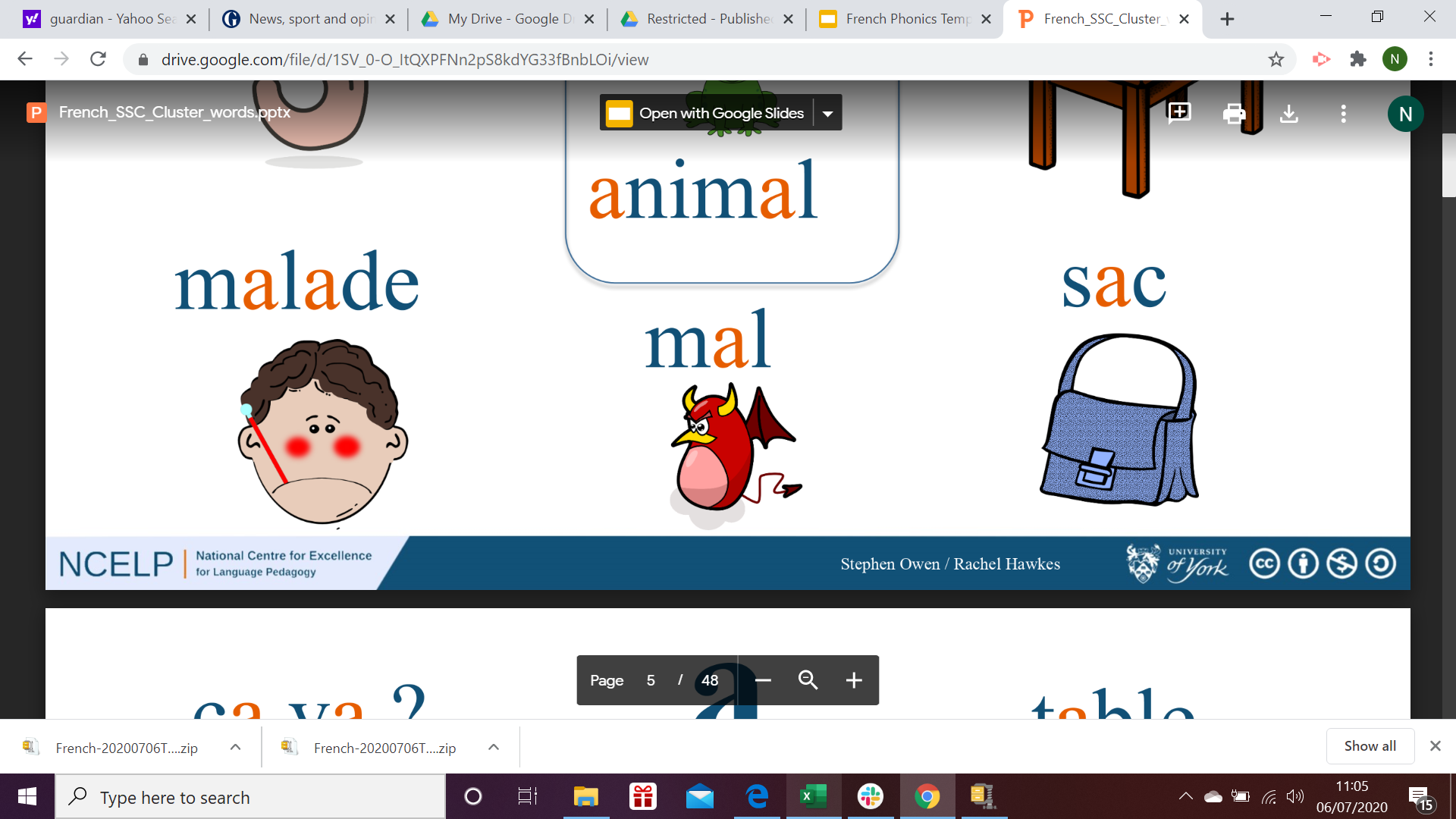 mal
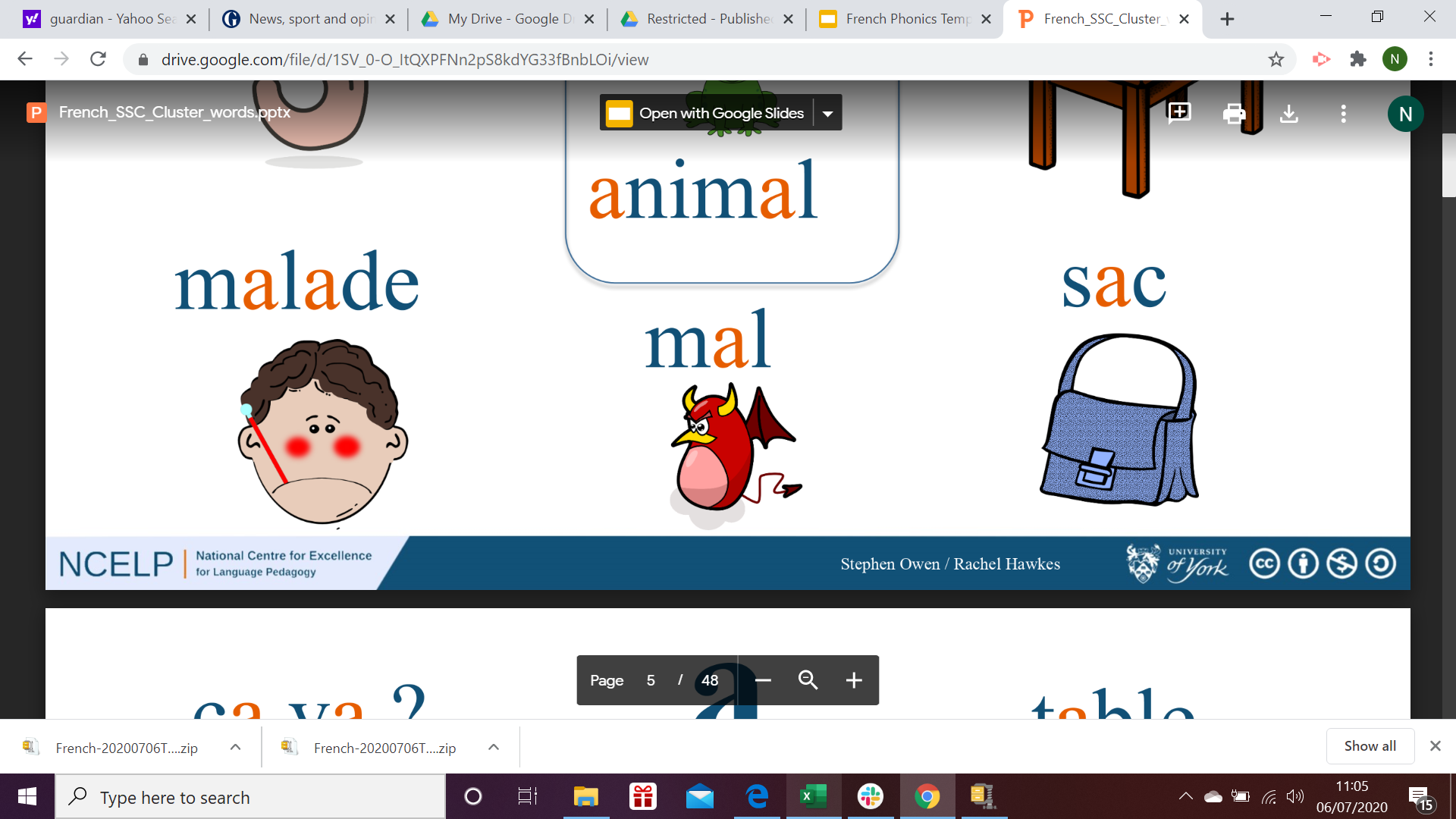 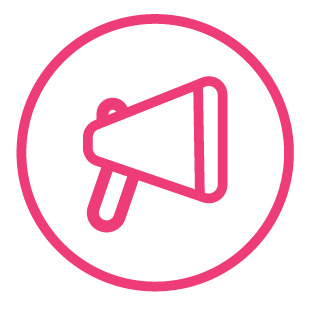 [ y ]
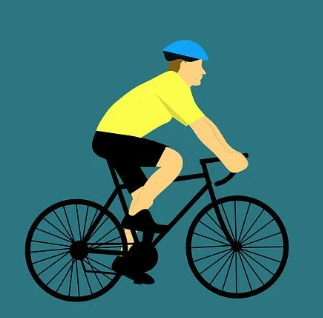 cyclisme
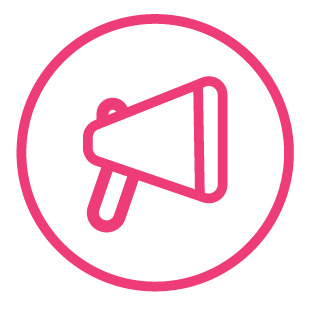 [ i ]
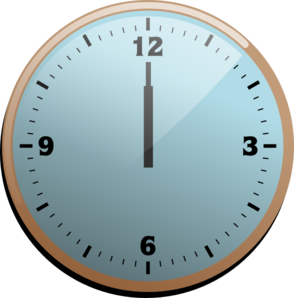 midi
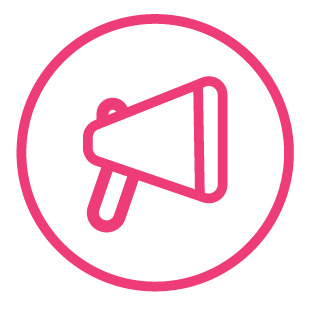 [ i ]
ici
qui ?
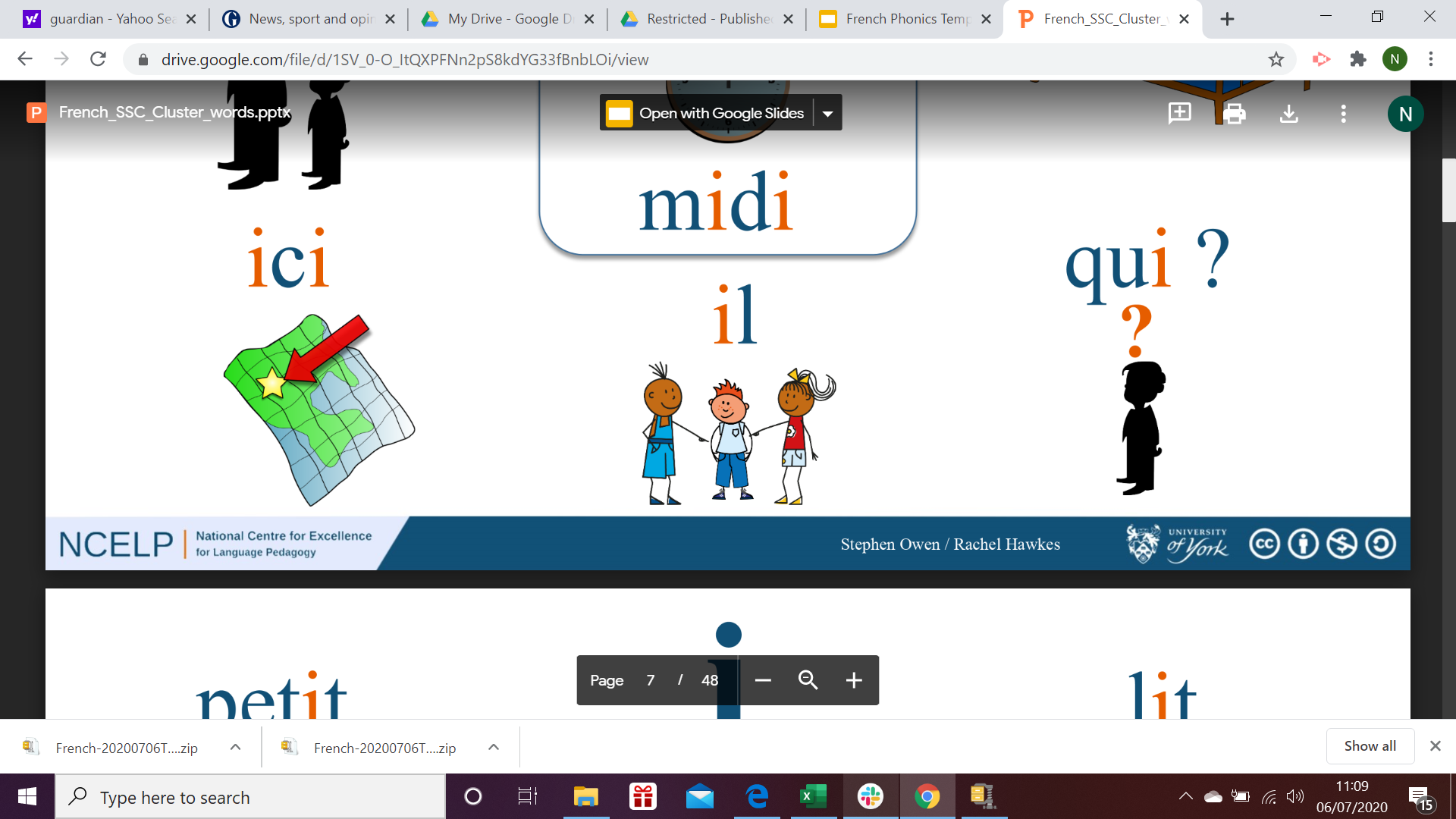 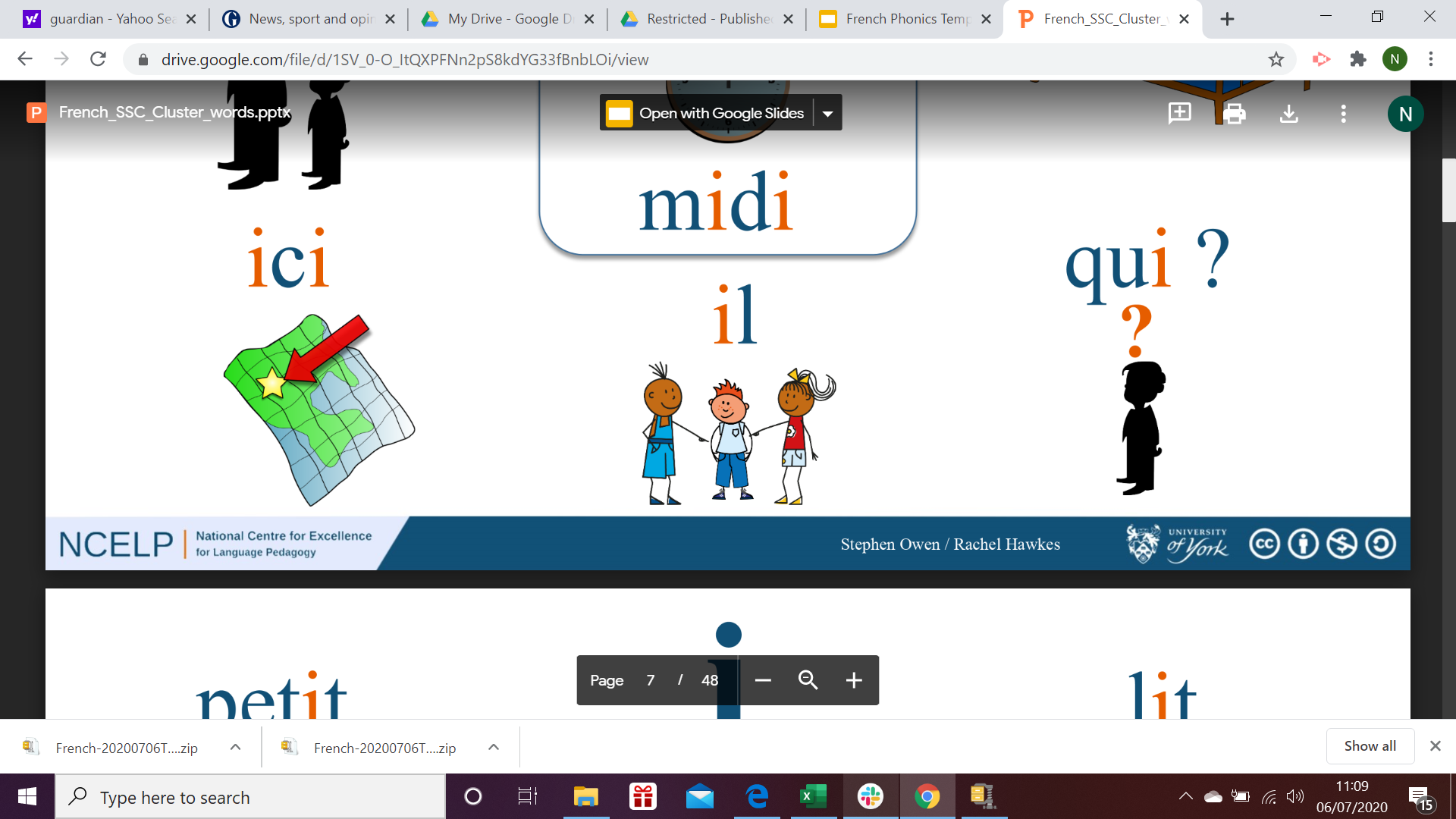 il
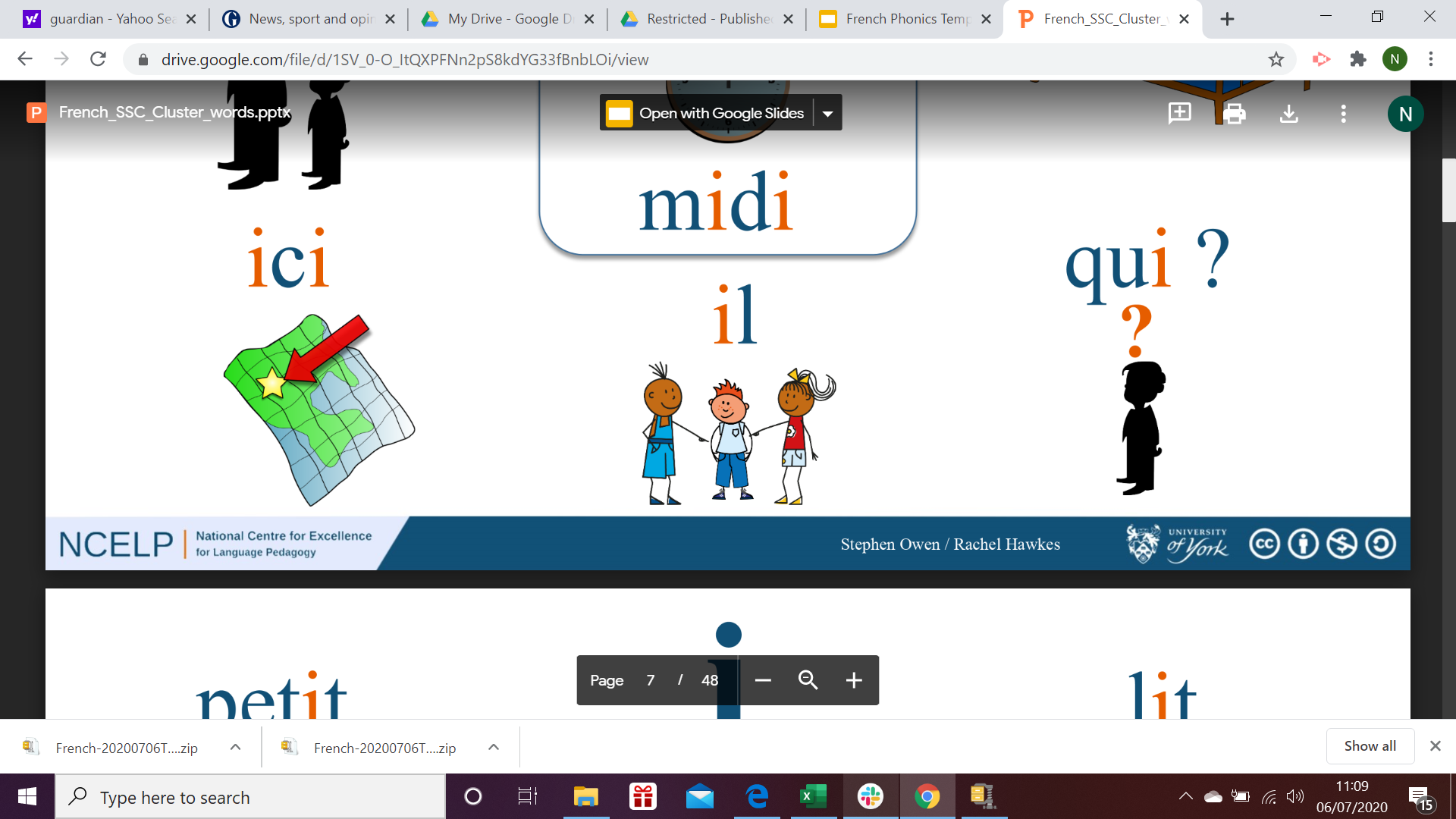 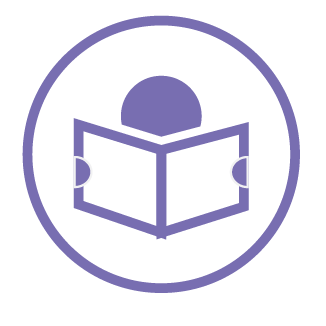 Vocabulary list for this lesson:
5
4
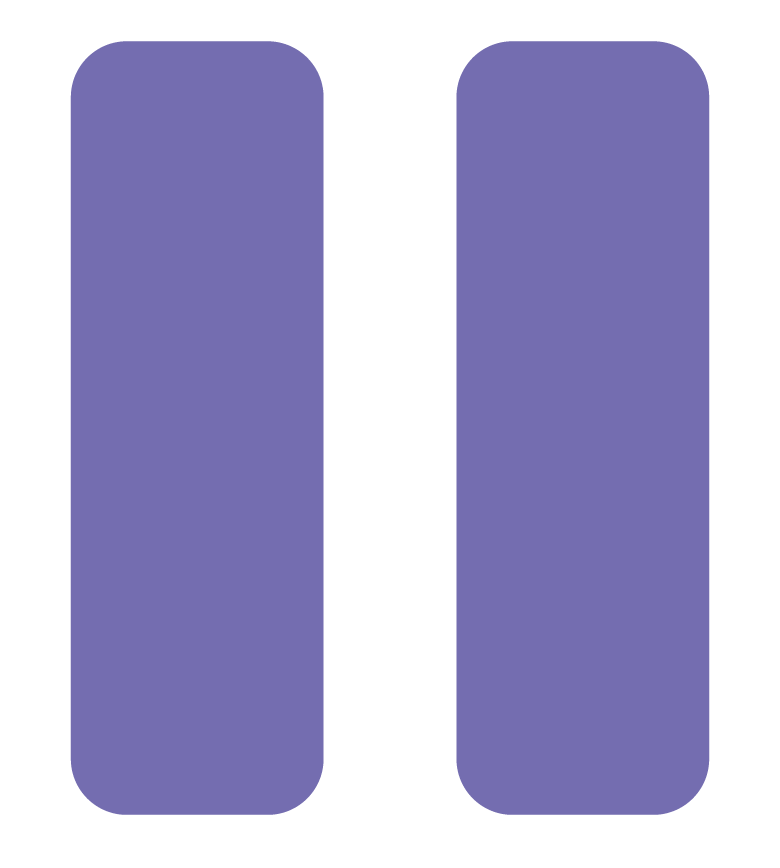 3
2
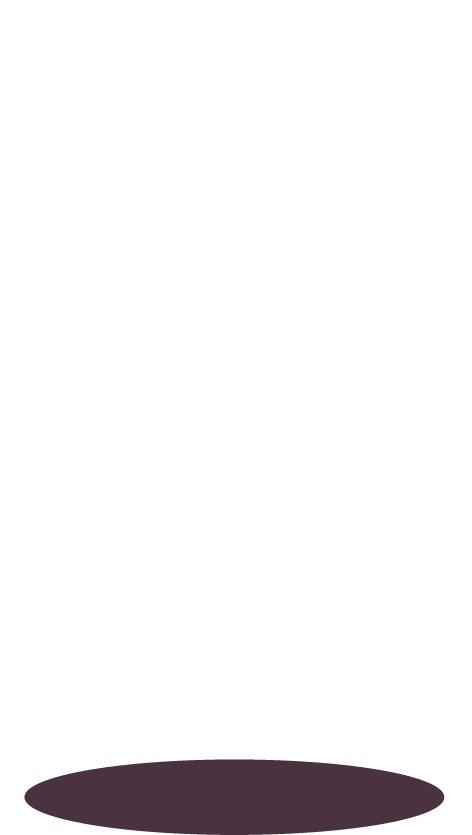 1
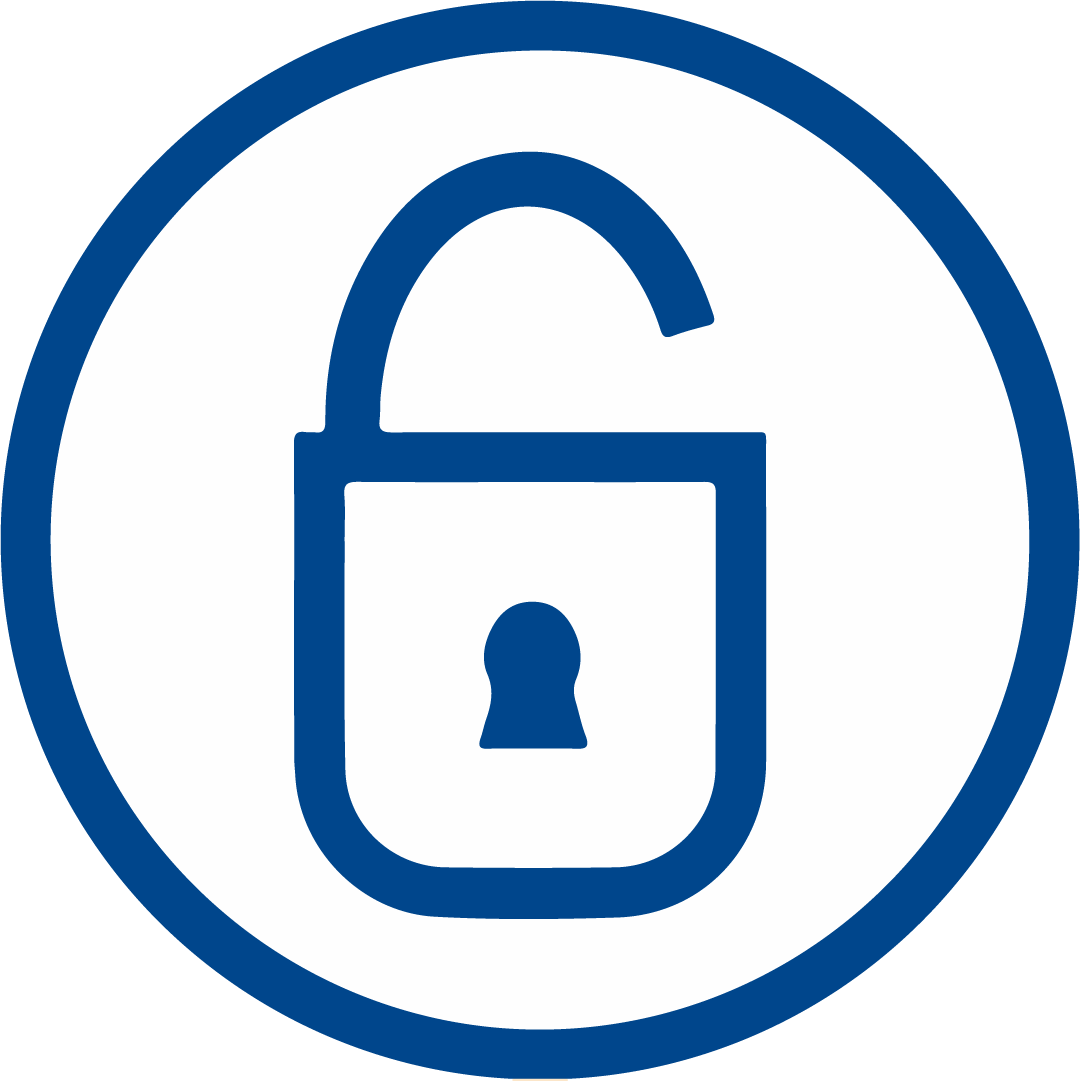 Indefinite articles
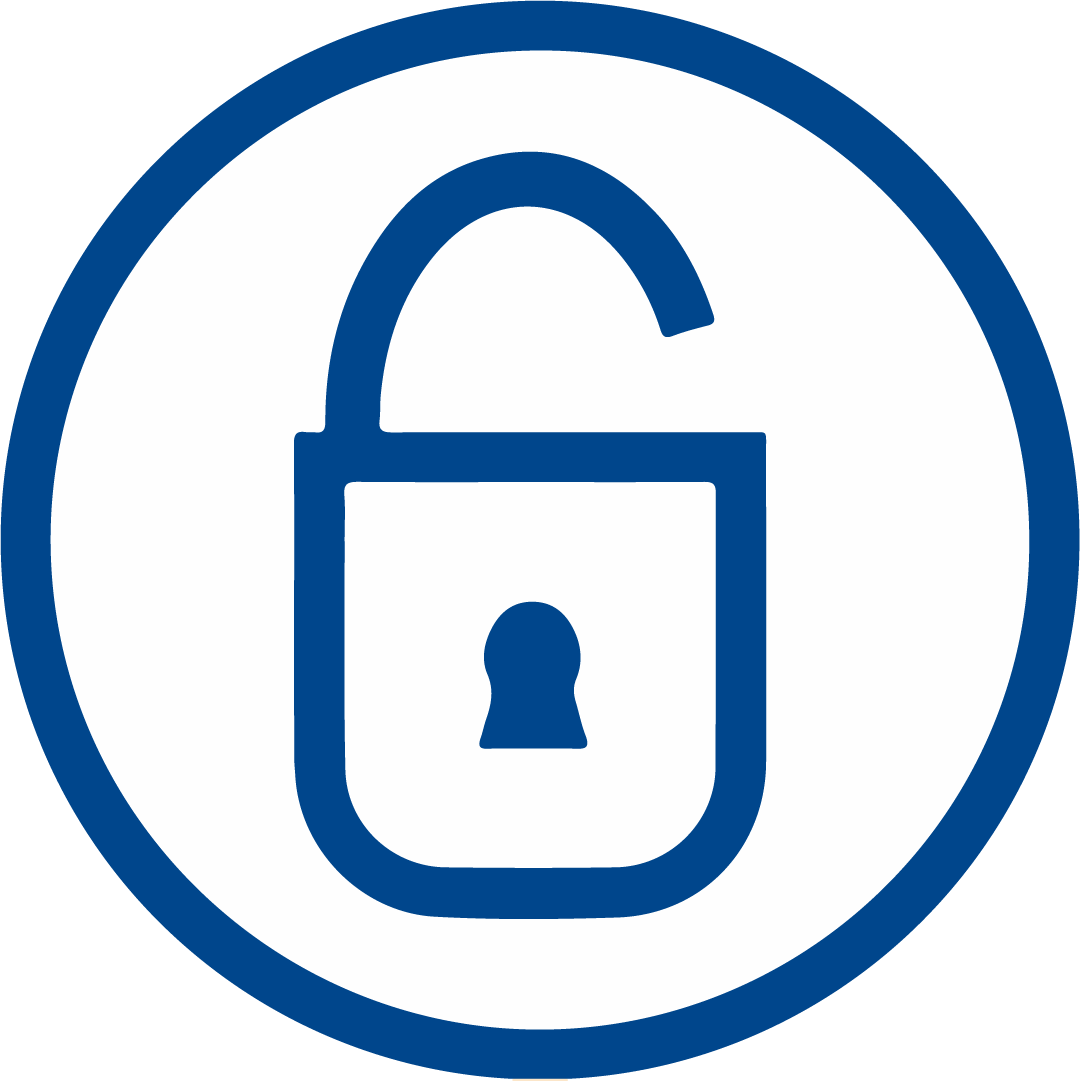 Il y a
There is or there are
Il y a une plage
Il y a des champs
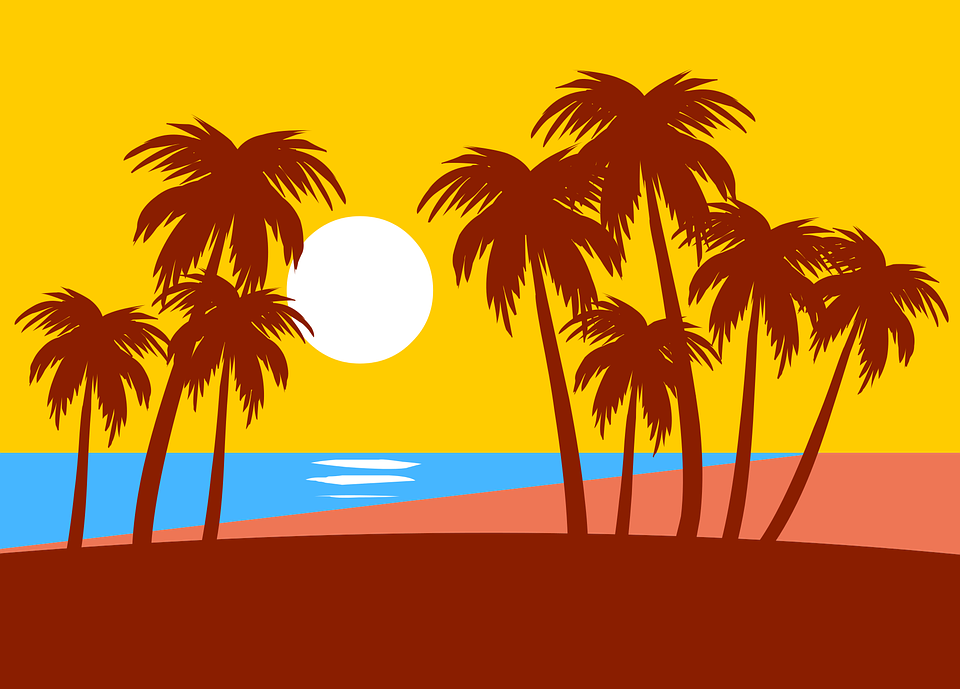 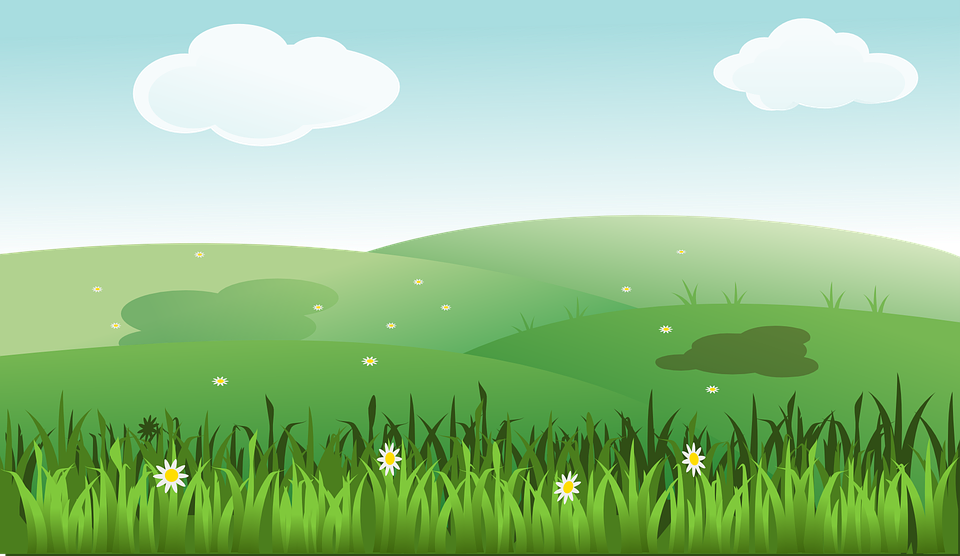 Il y a un village
Il y a is followed by a word to show how many items there are.

This is likely to be un / une / des
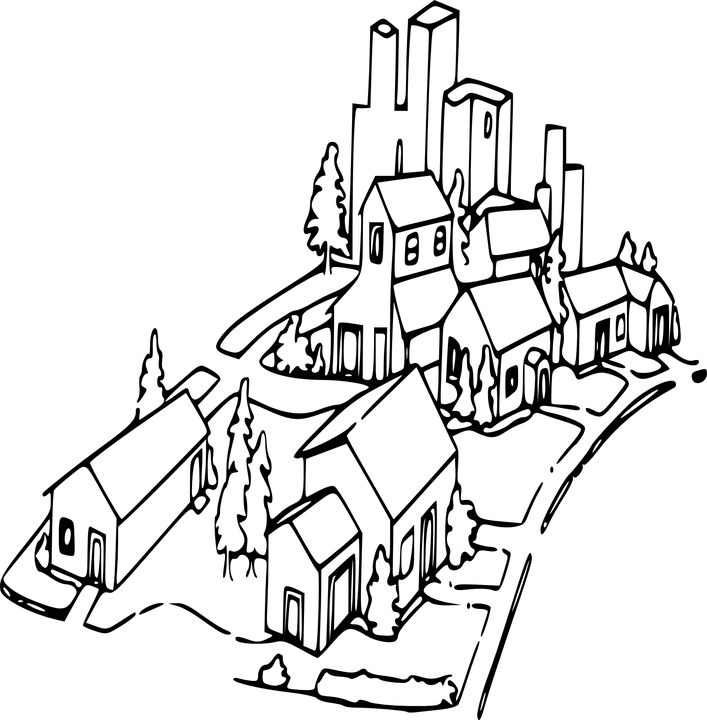 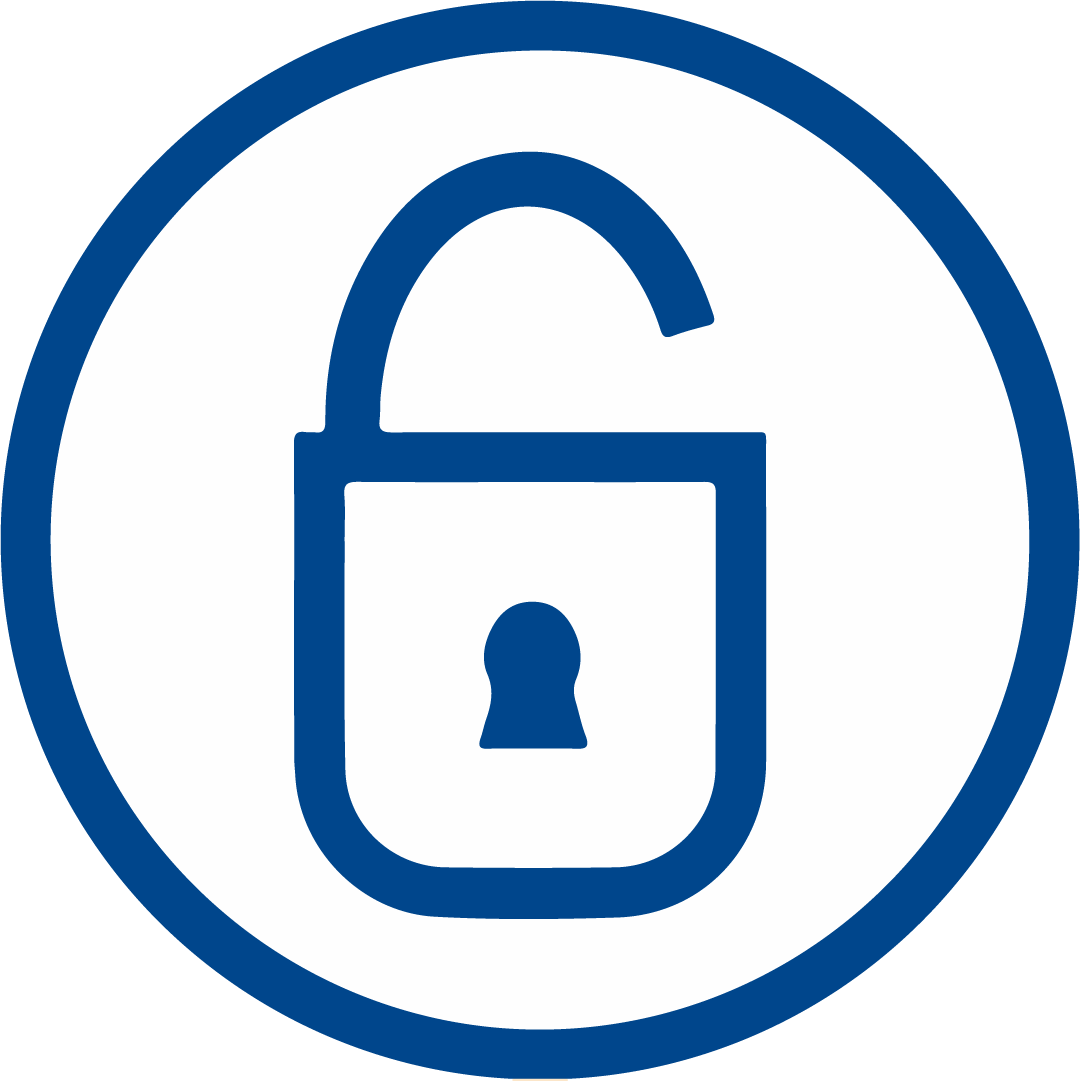 Il y a
There is or there are
Il y a un champ
There is one field
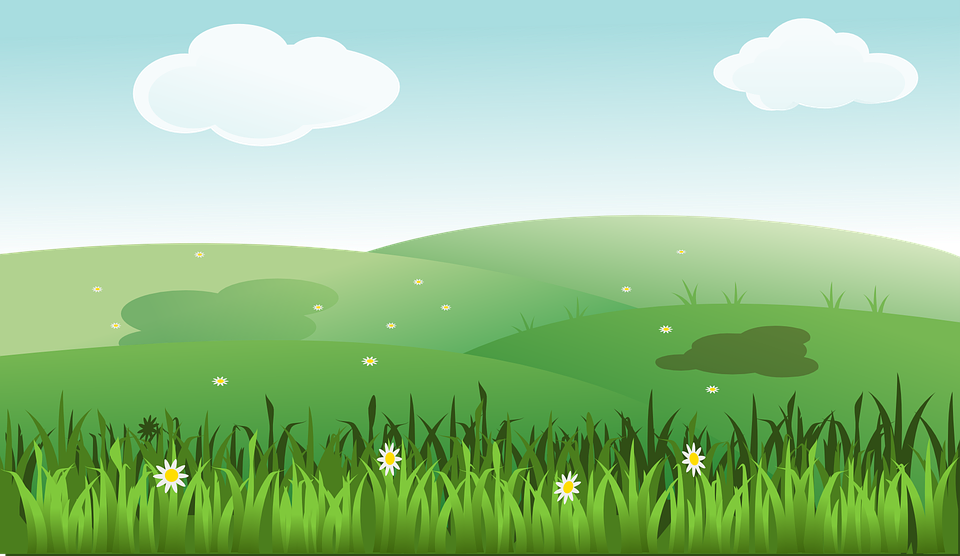 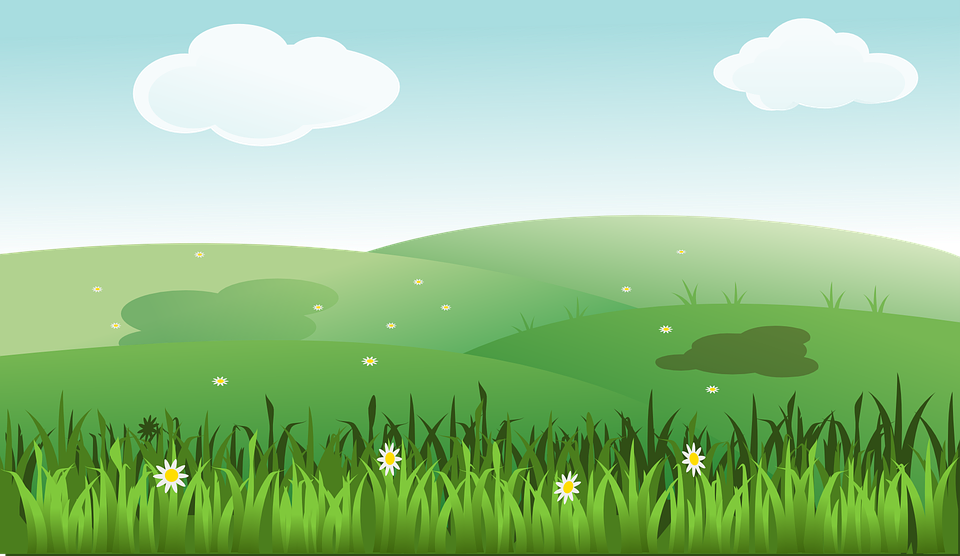 Il y a six champs
There are six fields
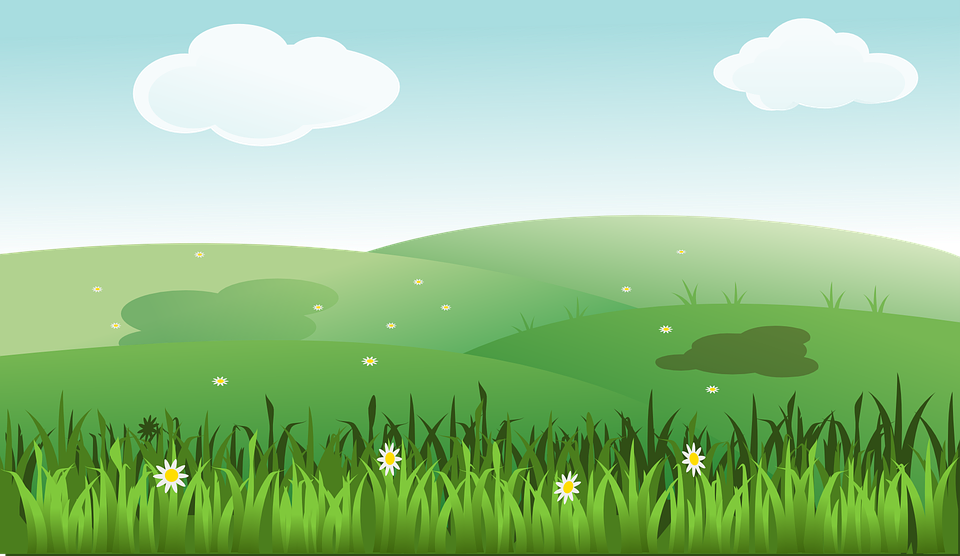 x6
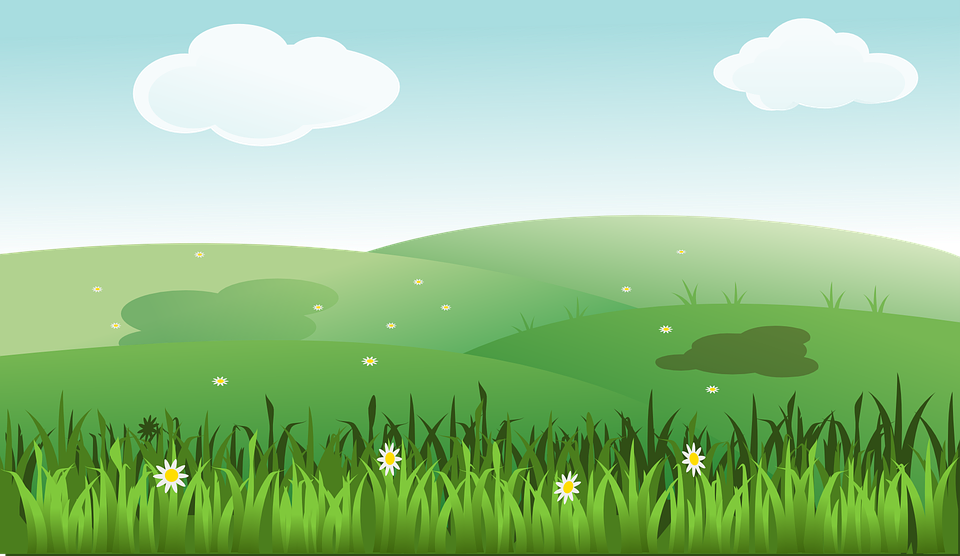 x6
Say how many there are
une
un
there is/are
a number
7 villages
12 books